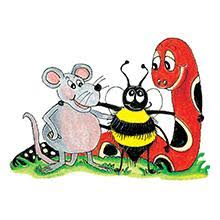 Jolly Grammar 3b-13
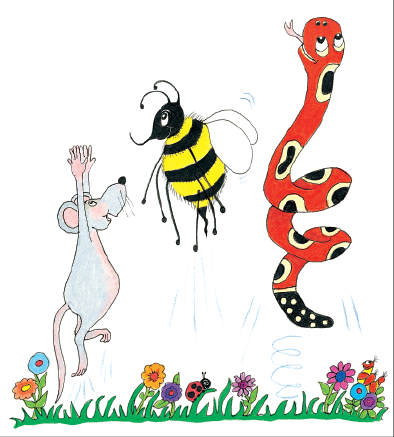 Spelling List 
Spelling  
The <a> Spelling of the /ar/ Sound
vase
 /ar/
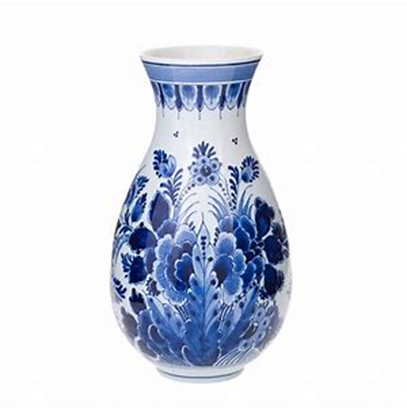 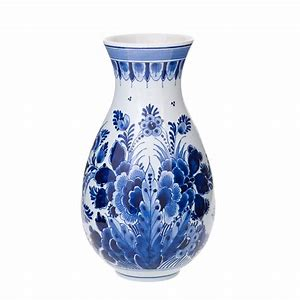 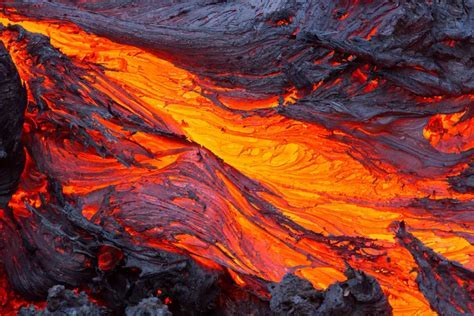 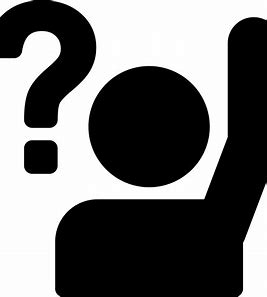 ask            vase           lava
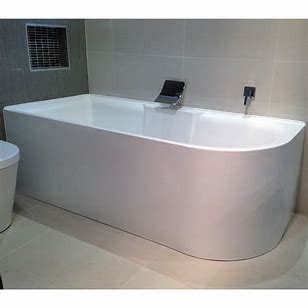 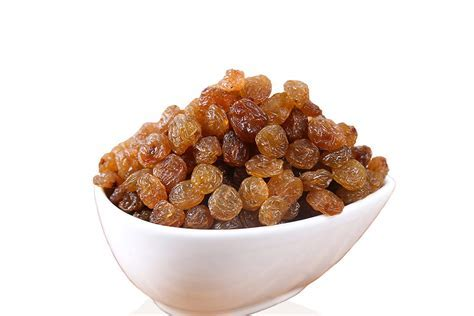 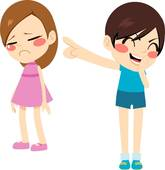 bath        nasty       sultana
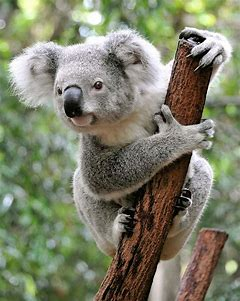 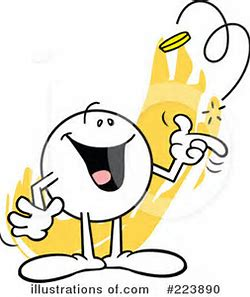 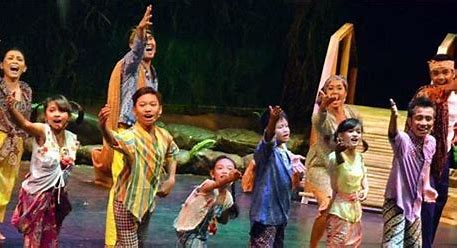 chance    koala        drama
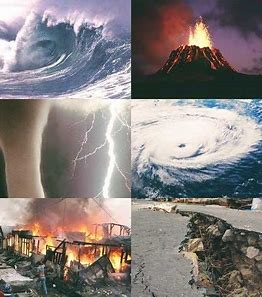 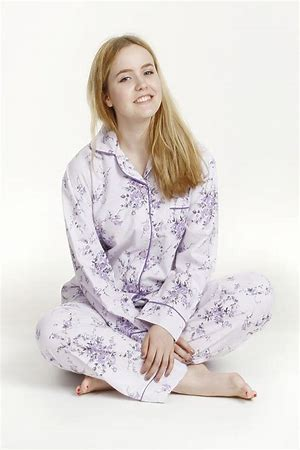 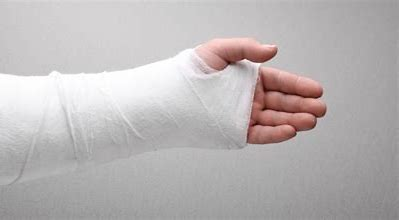 plaster     pyjamas    disaster
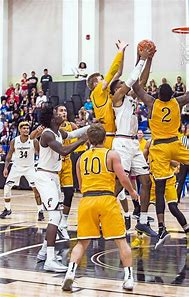 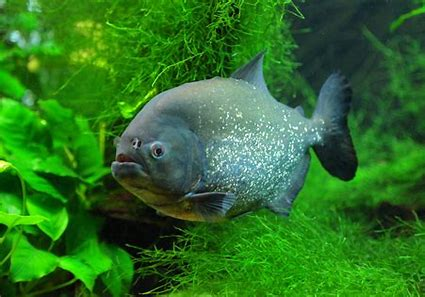 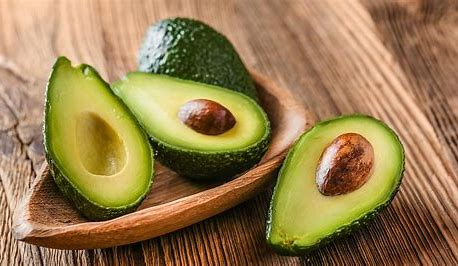 piranha    basketball   avocado
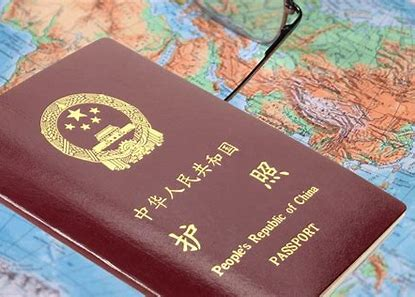 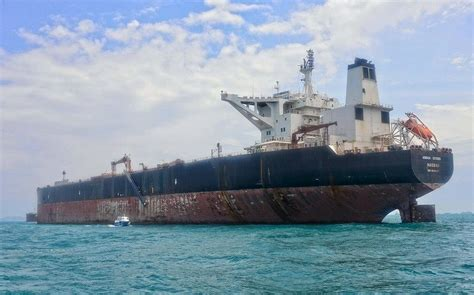 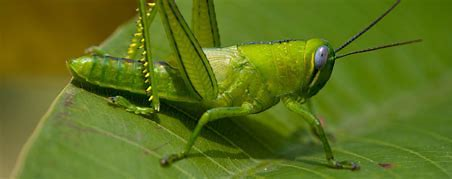 armada     passport    grasshopper
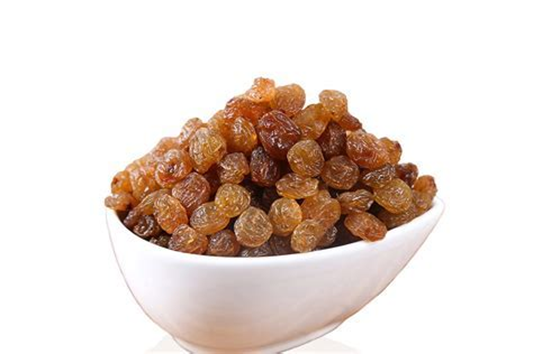 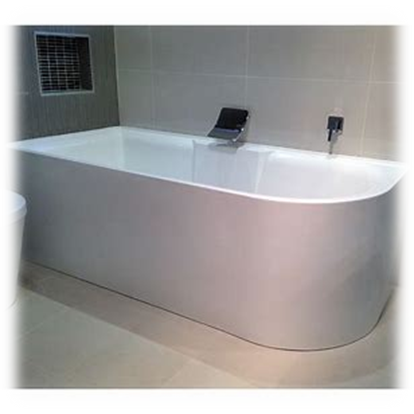 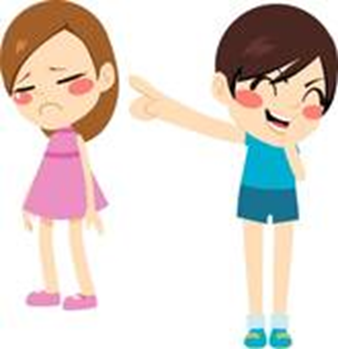 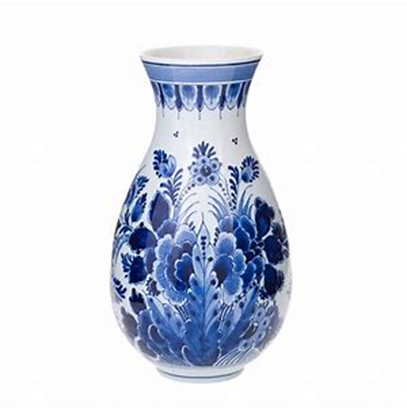 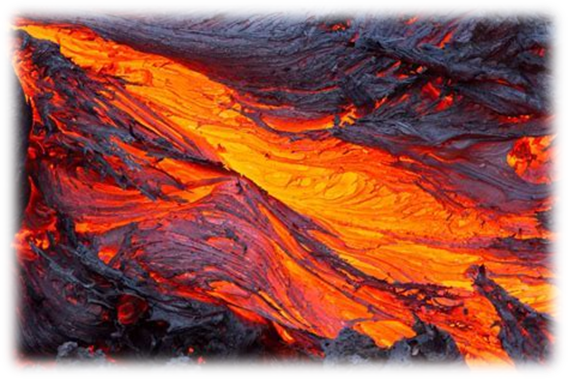 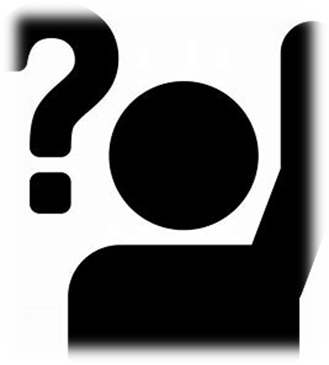 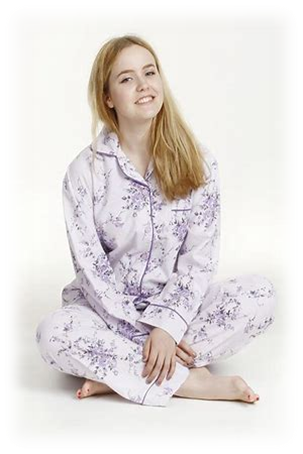 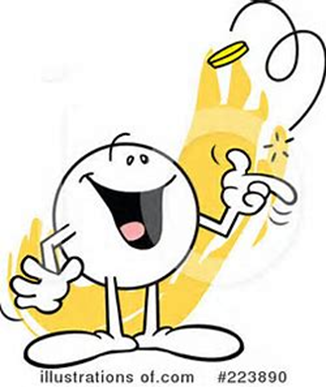 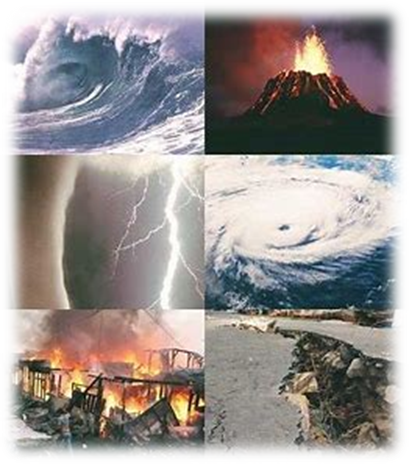 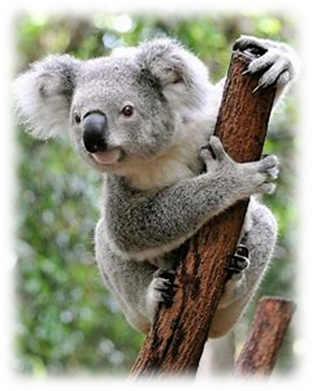 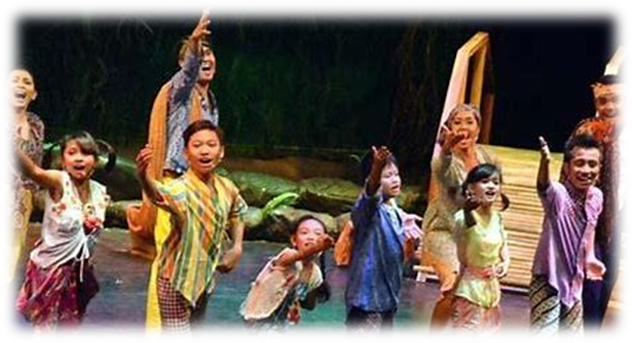 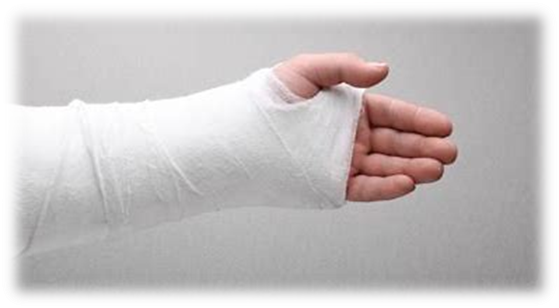 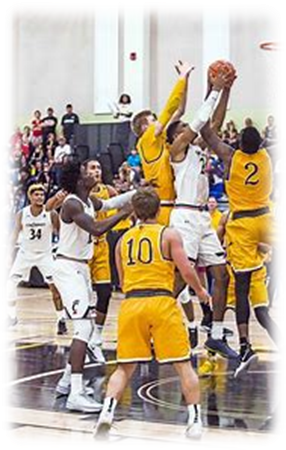 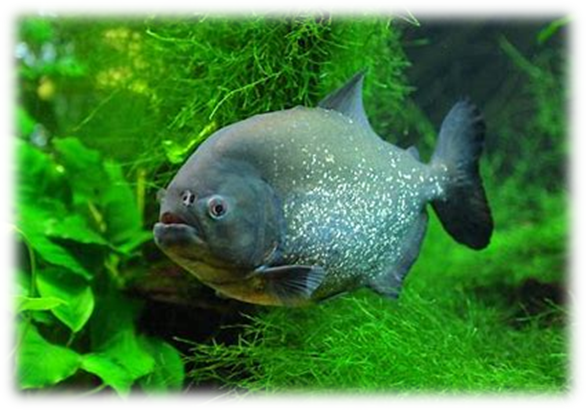 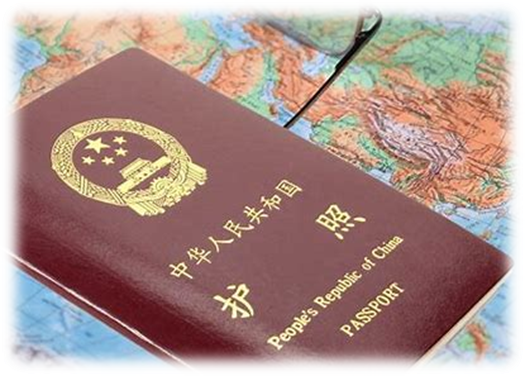 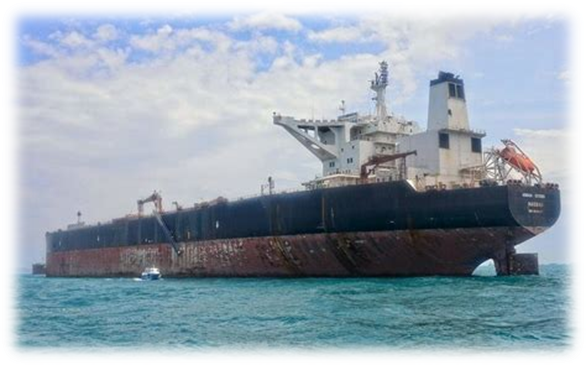 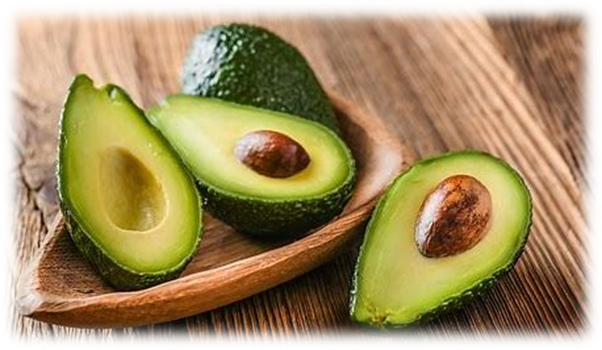 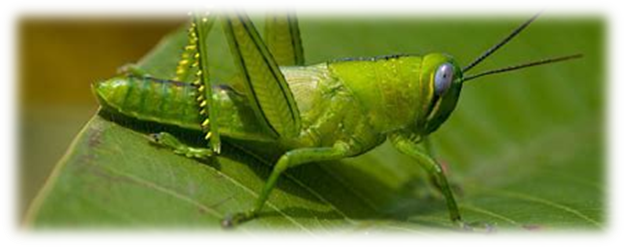 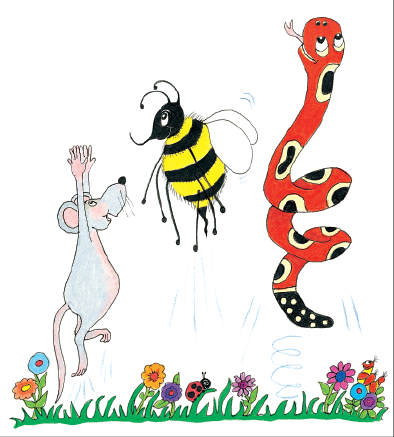 Activity page
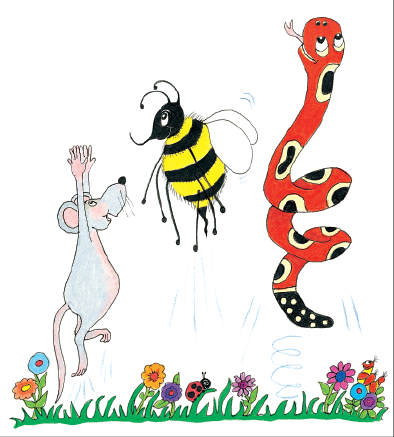 Let’s review
syllables.
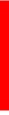 sultana

 demand

 grasshopper

 origami

 father
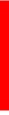 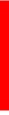 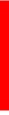 Let’s parse
sentences.
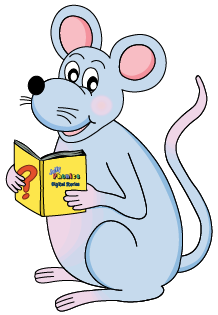 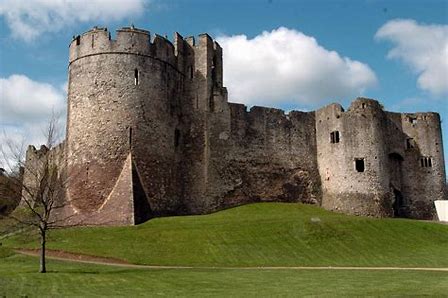 Parse these sentences.

I will be visiting Welsh castles 
in the holidays.




My father ate a delicious tomato sandwich for lunch.
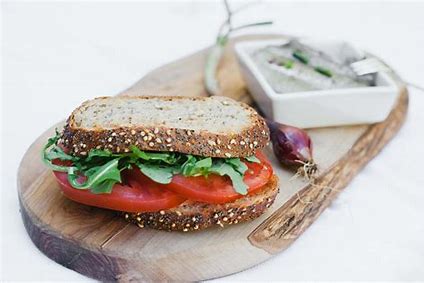 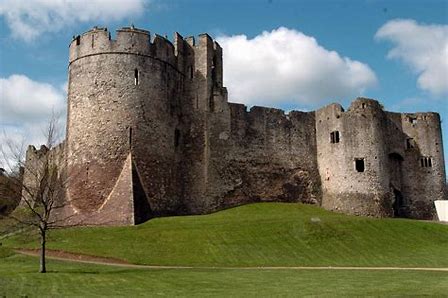 Parse these sentences.

I will be visiting Welsh castles 
in the holidays.




My father ate a delicious tomato sandwich for lunch.
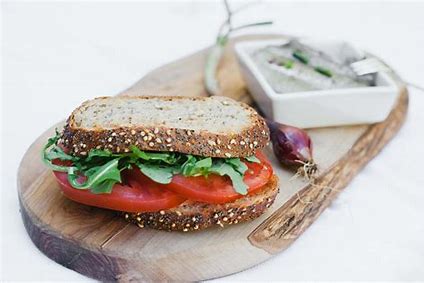 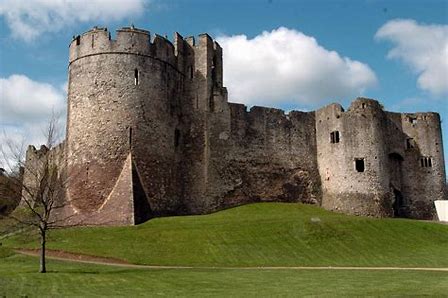 Parse these sentences.

I will be visiting Welsh castles 
in the holidays.




My father ate a delicious tomato sandwich for lunch.
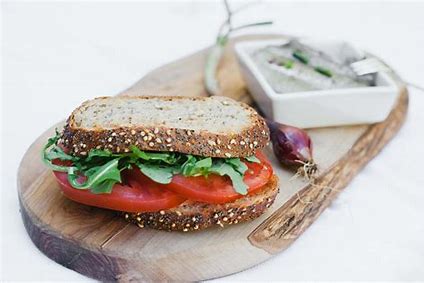 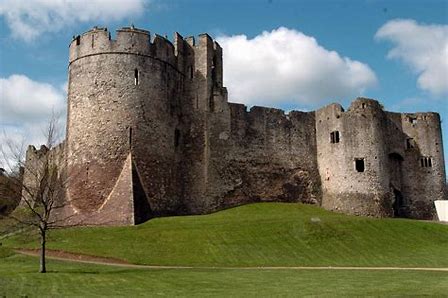 Parse these sentences.

I will be visiting Welsh castles 
in the holidays.




My father ate a delicious tomato sandwich for lunch.
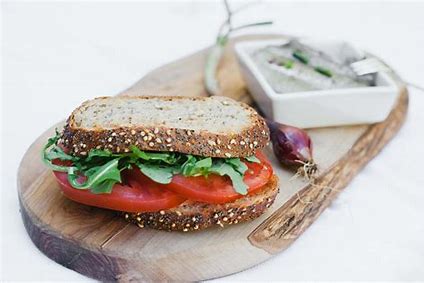 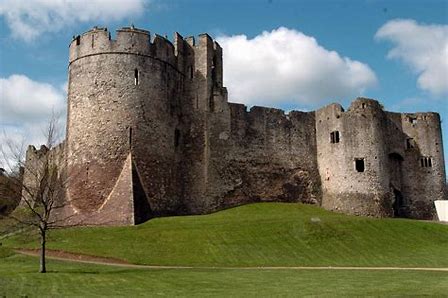 Parse these sentences.

I will be visiting Welsh castles 
in the holidays.




My father ate a delicious tomato sandwich for lunch.
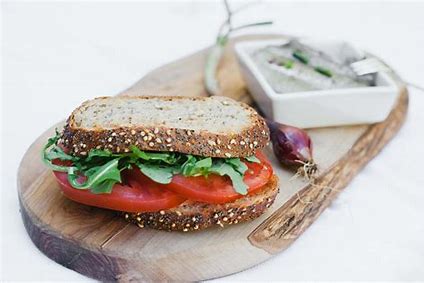 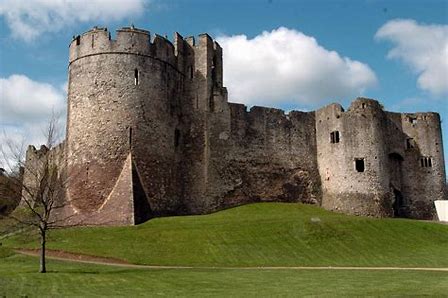 Parse these sentences.

I will be visiting Welsh castles 
in the holidays.




My father ate a delicious tomato sandwich for lunch.
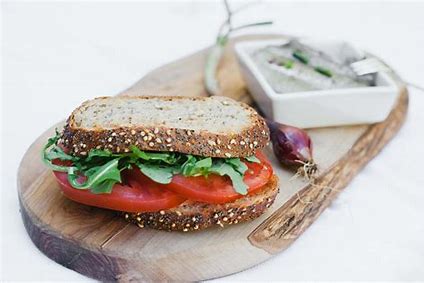 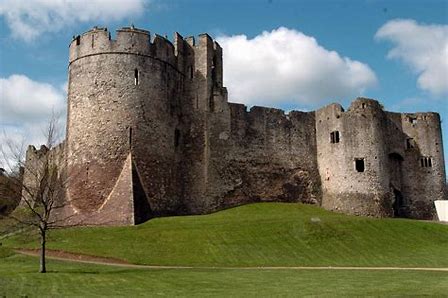 Parse these sentences.

I will be visiting Welsh castles 
in the holidays.




My father ate a delicious tomato sandwich for lunch.
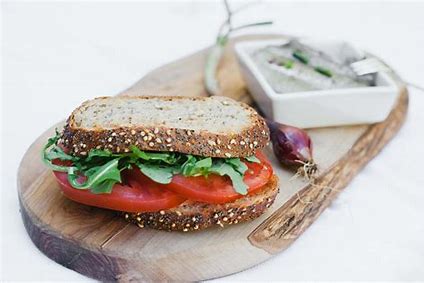 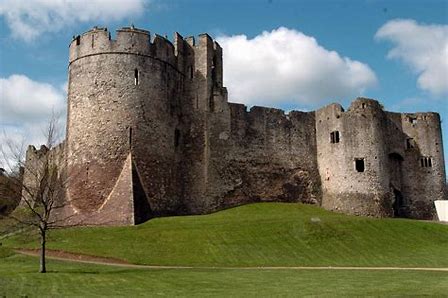 Parse these sentences.

I will be visiting Welsh castles 
in the holidays.




My father ate a delicious tomato sandwich for lunch.
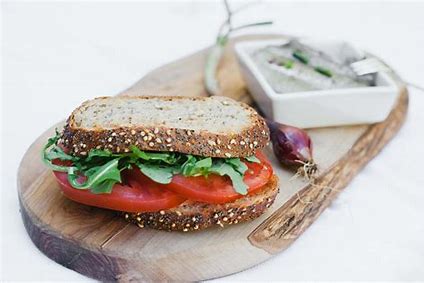 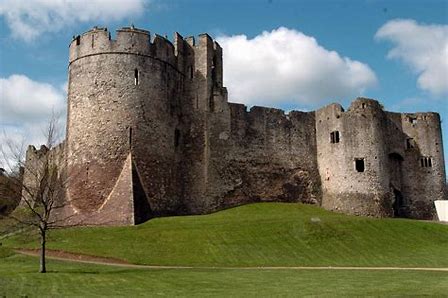 Parse these sentences.

I will be visiting Welsh castles 
in the holidays.




My father ate a delicious tomato sandwich for lunch.
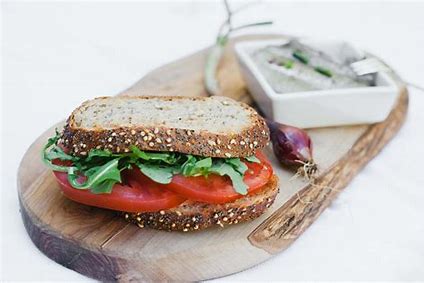 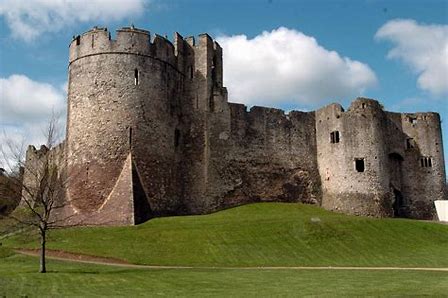 Parse these sentences.

I will be visiting Welsh castles 
in the holidays.




My father ate a delicious tomato sandwich for lunch.
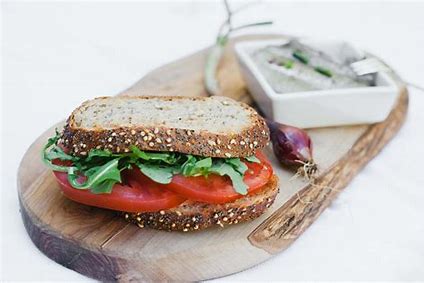 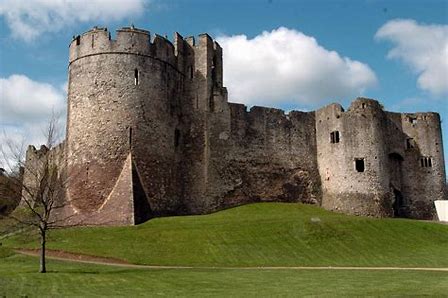 Parse these sentences.

I will be visiting Welsh castles 
in the holidays.




My father ate a delicious tomato sandwich for lunch.
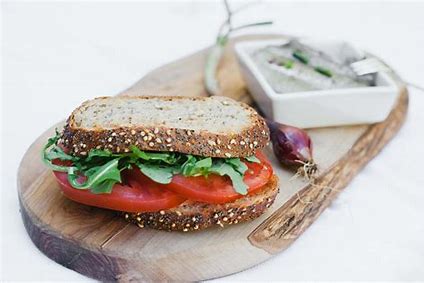 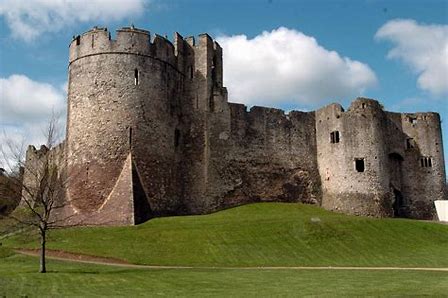 Parse these sentences.

I will be visiting Welsh castles 
in the holidays.




My father ate a delicious tomato sandwich for lunch.
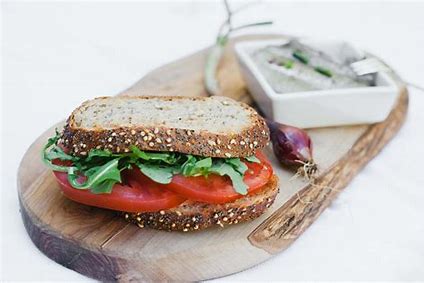 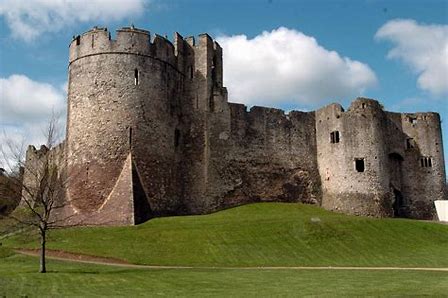 Parse these sentences.

I will be visiting Welsh castles 
in the holidays.




My father ate a delicious tomato sandwich for lunch.
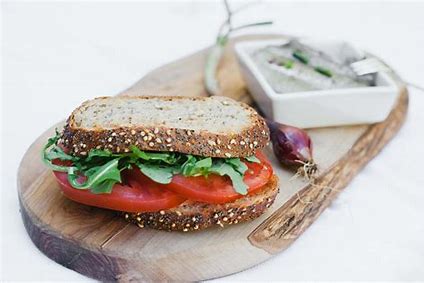 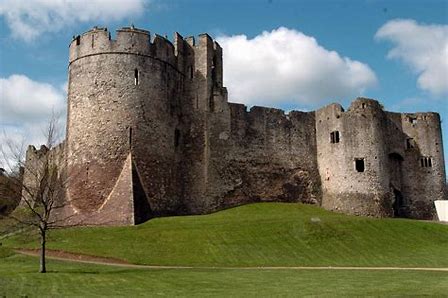 Parse these sentences.

I will be visiting Welsh castles 
in the holidays.




My father ate a delicious tomato sandwich for lunch.
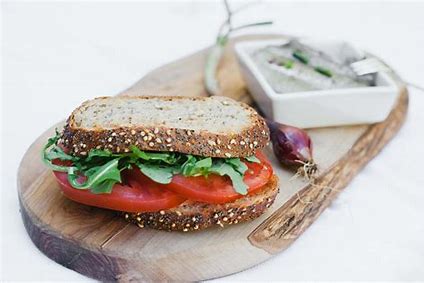 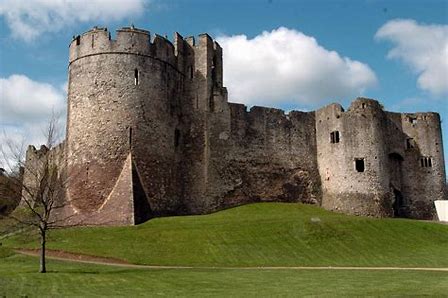 Parse these sentences.

I will be visiting Welsh castles 
in the holidays.




My father ate a delicious tomato sandwich for lunch.
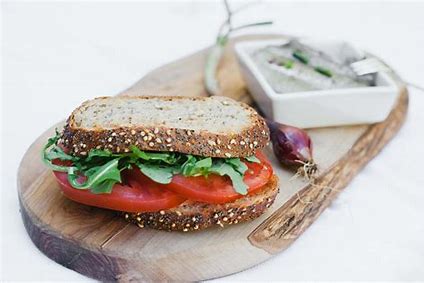 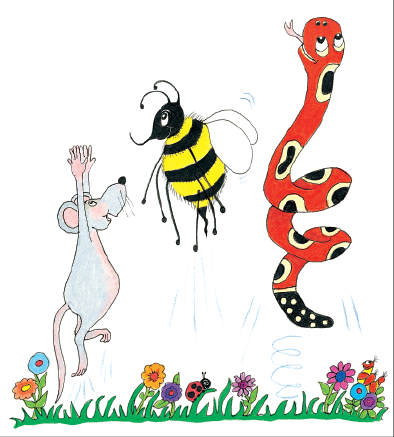 Dictation
Dictation
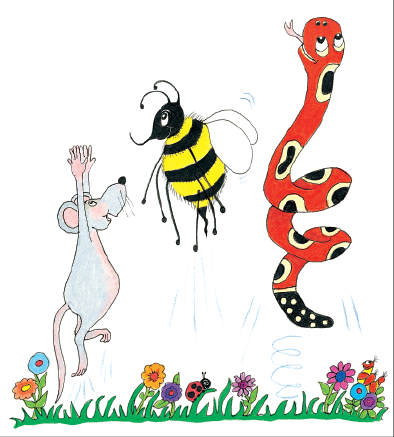 1.           


2.                                                                                                                                         


3.
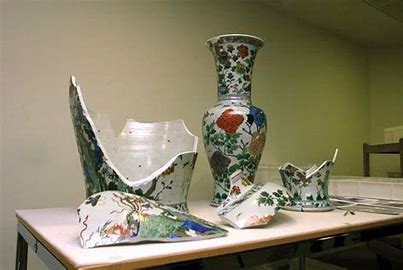 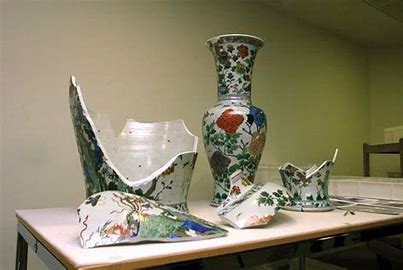 The priceless China vase fell and smashed into hundreds of pieces.
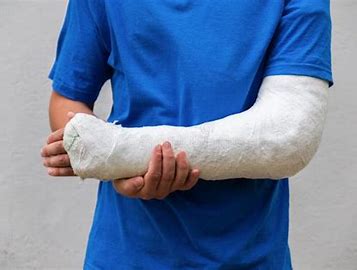 He broke his arm and needed a plaster cast.
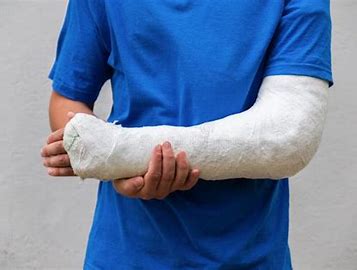 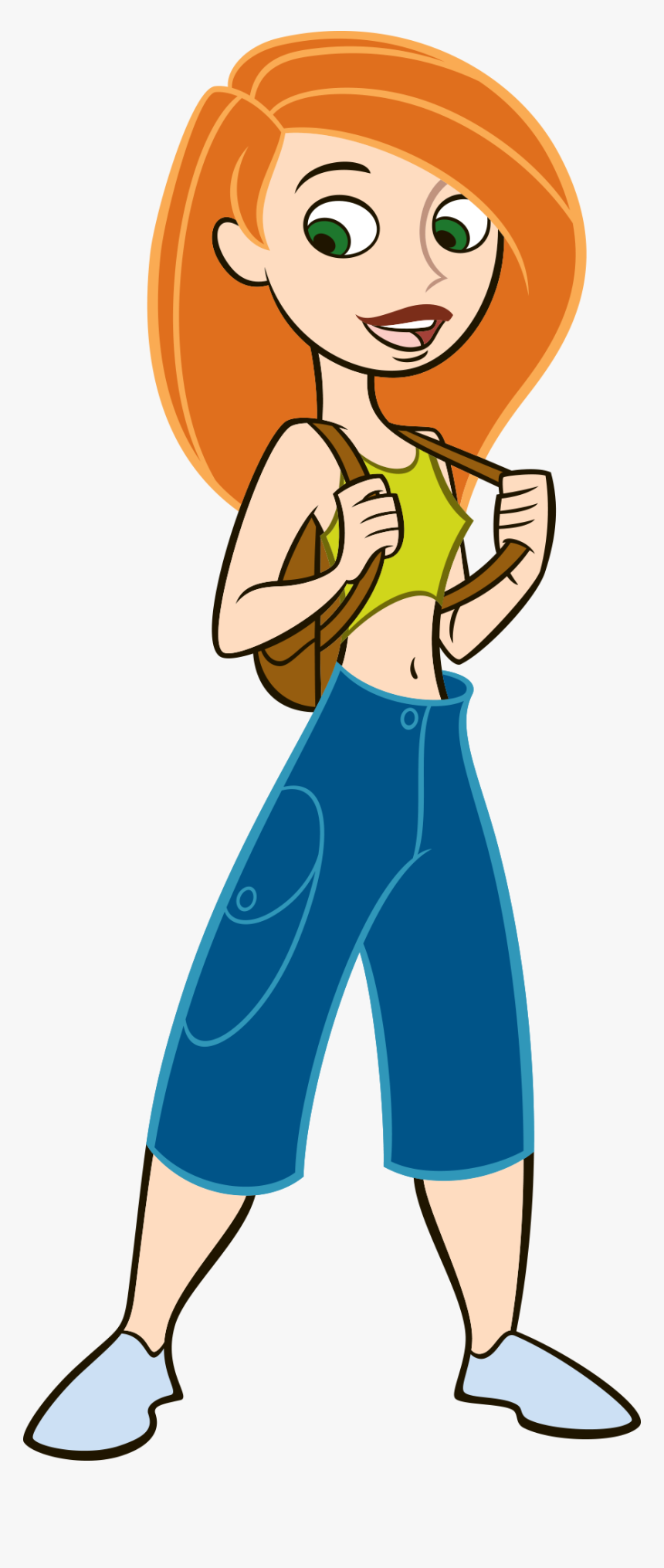 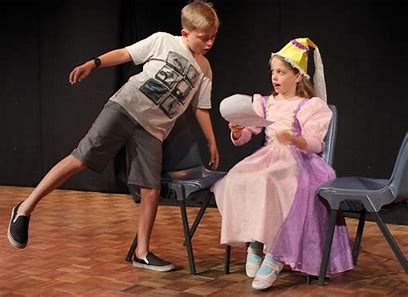 “My class has drama next,” 
explained Kim quicky.
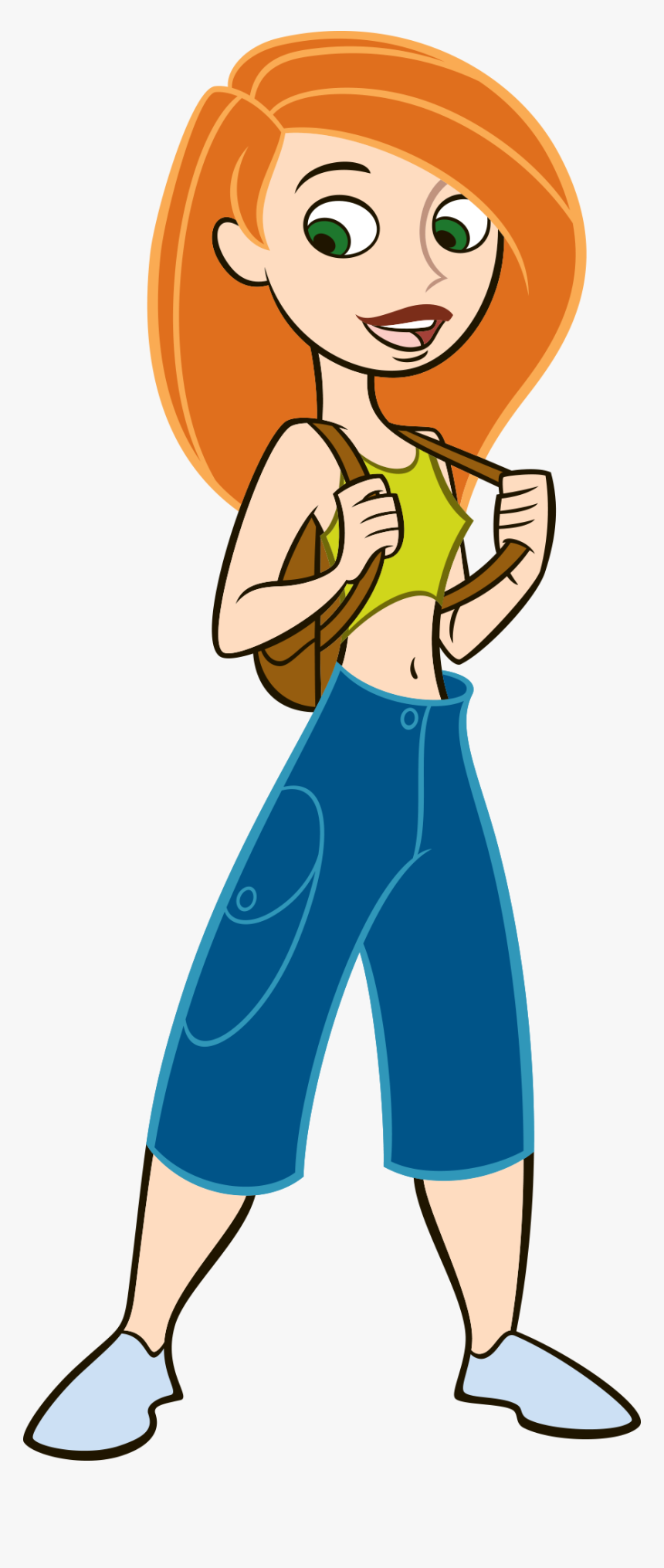 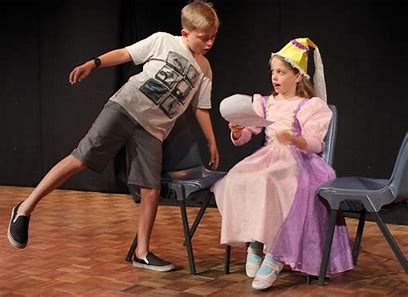 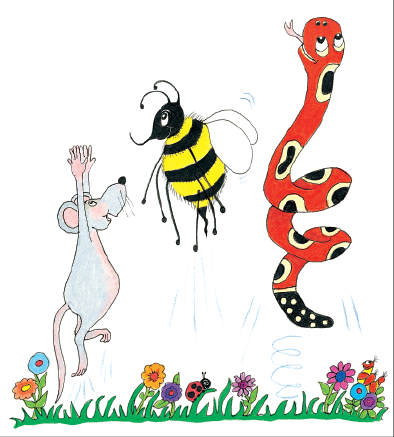 Homework